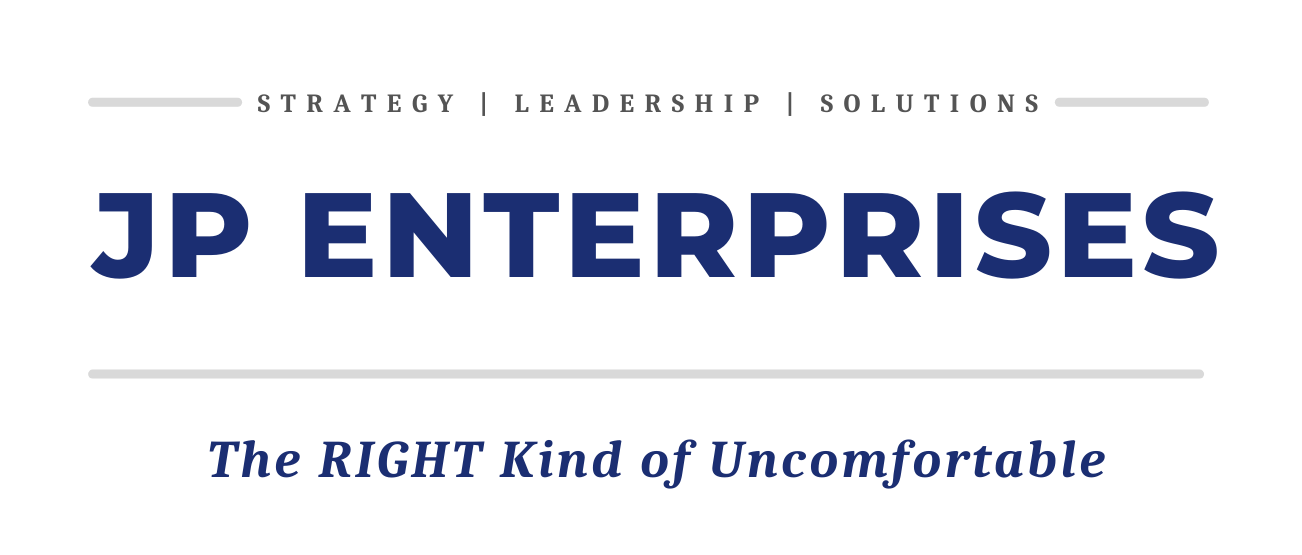 Goodwill: A No Nonsense Experience
JP Enterprises Copyright 2022
Good Faith
JP Enterprises Copyright 2022
[Speaker Notes: Table Leaders:
You have been actively engaged with this work for a bit longer.  The expectations for you are different.
You are expected to actively demonstrate ‘Good Faith’ throughout this session.
Additionally, you are expected to assist your colleagues in on ramping their own thoughts using ‘Good Faith’ as a platform.]
General Outcomes
JP Enterprises Copyright 2022
Let’s start with shared language
The DIBs Model™
JP Enterprises Copyright 2022
An Overview of Diversity and Inclusivity
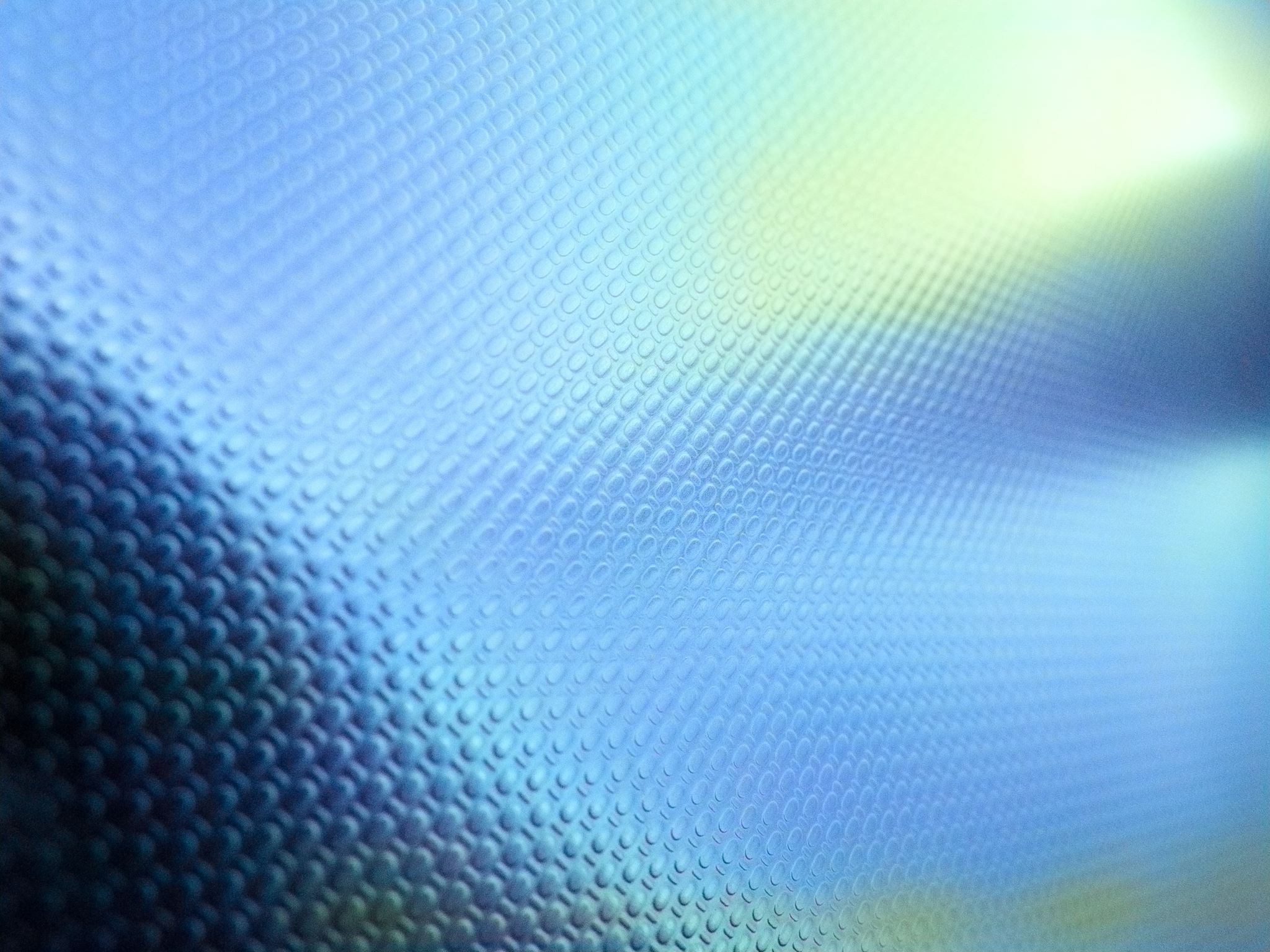 JP Enterprises Copyright 2022
6
Bias:  A pre-judgement in favor/against a person, or group
JP Enterprises Copyright 2022
7
JP Enterprises Copyright 2022
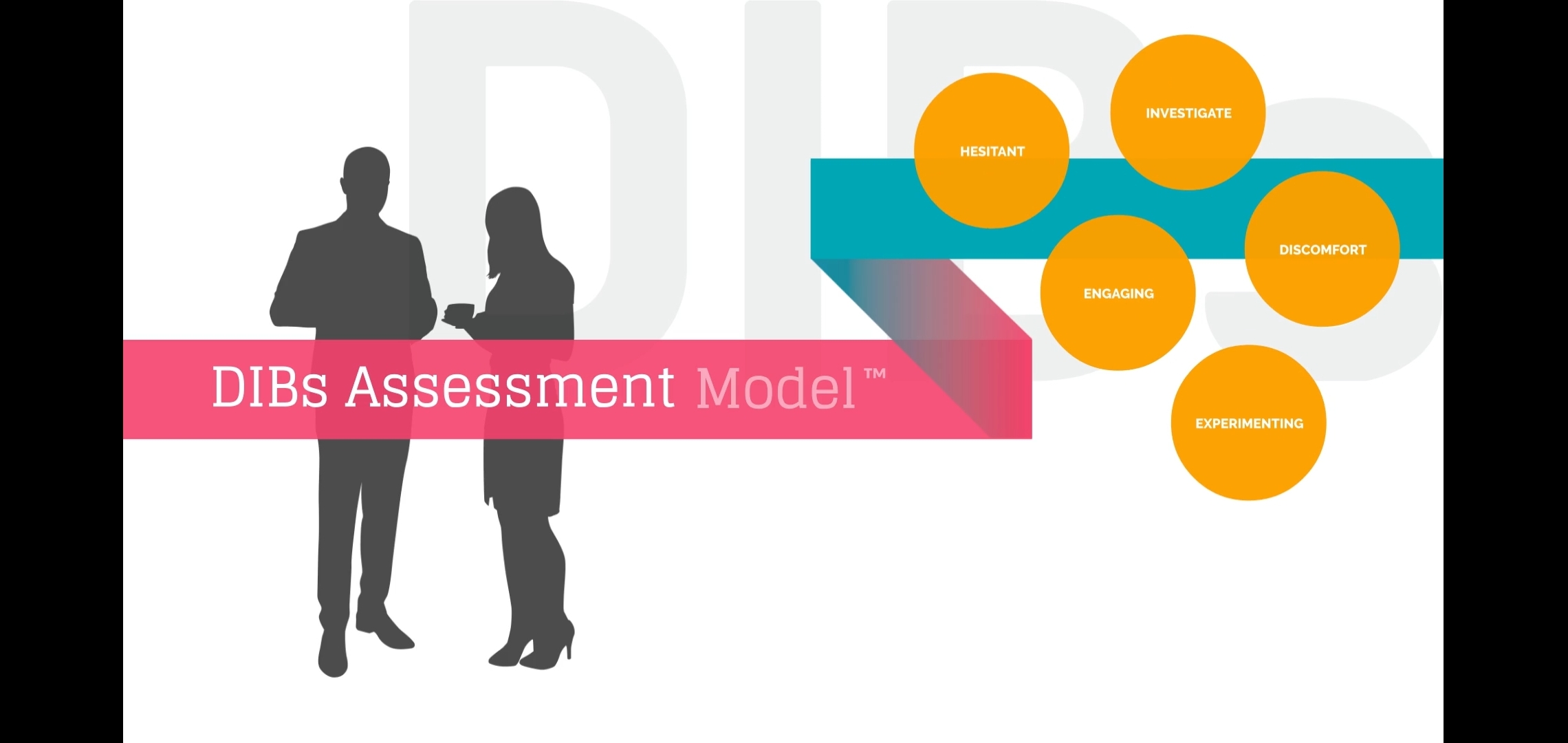 JP Enterprises Copyright 2022
JP Enterprises Copyright 2022
Inclusive Leadership Assessment
Hesitant
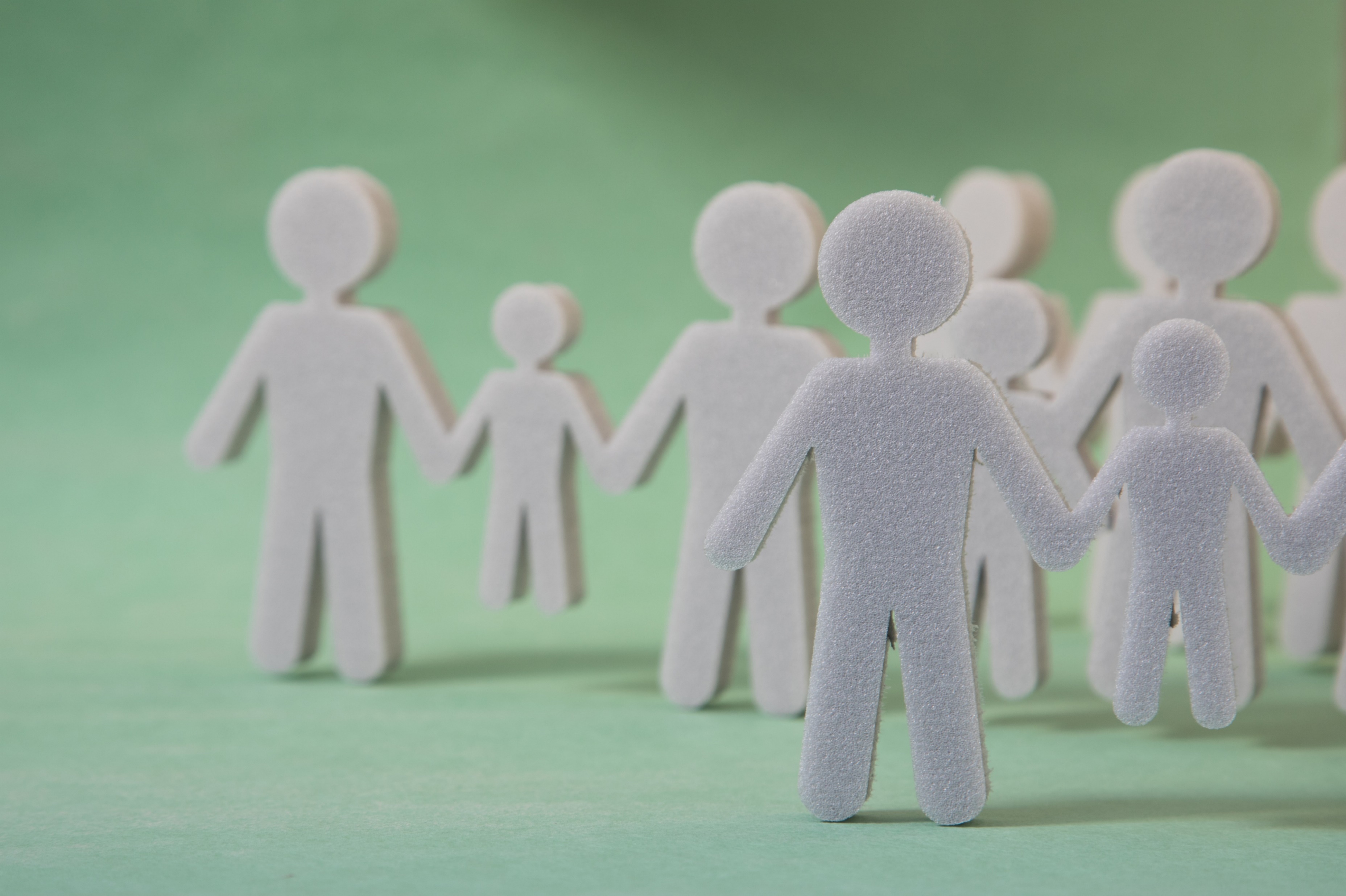 I’d prefer to work and interact with people who are like me. 
Non-business conversations about difference don’t belong in the office space.
I don’t have issues with people who are different from me, we just don’t have a lot in common.
I am deeply fearful/scared that people are out to get me or ppl like me, they are waiting for me to make a mistake.
I cannot provide a clear definition for Diversity, Inclusion nor Bias
JP Enterprises Copyright 2022
[Speaker Notes: What does this look like at Goodwill?]
Inclusive Leadership Assessment
Discomfort
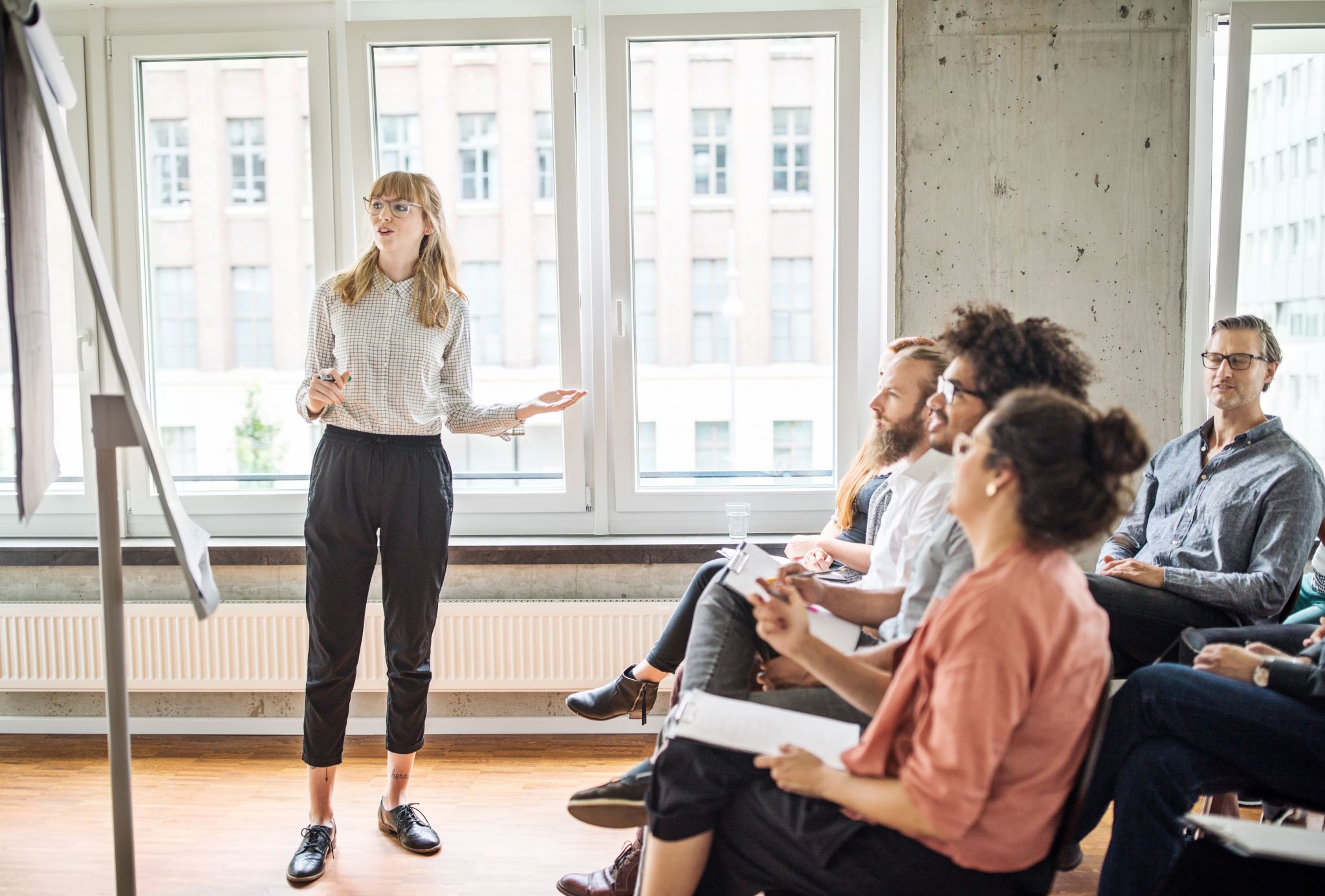 I work and interact with people from different backgrounds as a function of my role, it’s a challenge.  
Non-business conversation about difference sometimes happen, its uncomfortable.  I’m not convinced of a direct business connection.  
There’s anxiety around ‘speaking my truth’.  I may be admonished or ridiculed.  This is not a safe place/time to say the ‘wrong’ thing.
I’m not confident in my definitions for Diversity, Inclusion nor Bias
JP Enterprises Copyright 2022
[Speaker Notes: What does this look like at Goodwill?]
Inclusive Leadership Assessment
Investigating
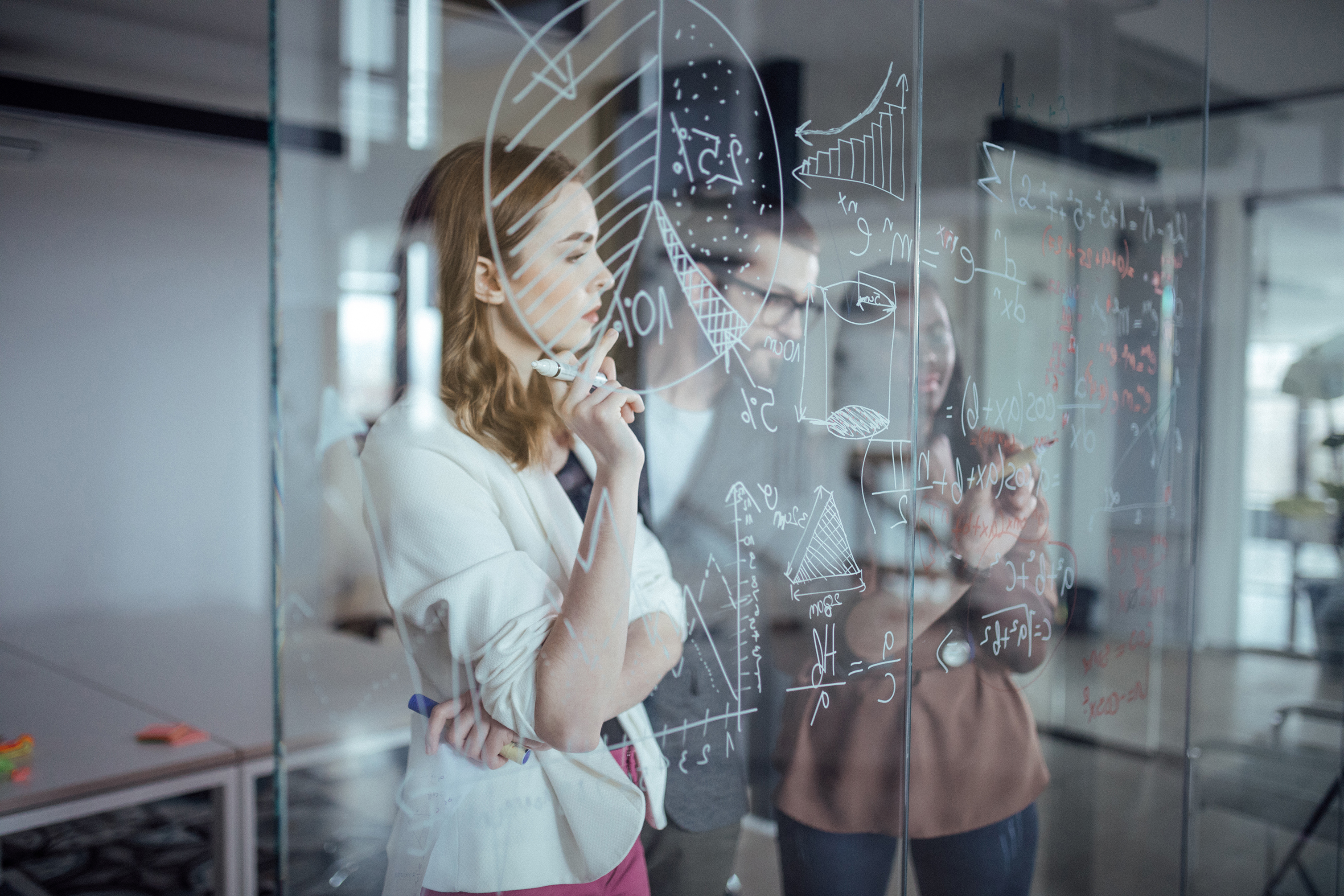 I work with different ppl all the time; it can be thought provoking.
Non-business conversations about difference happen, they’re interesting but I rarely see a business connection.  
I want to initiate conversations to learn more, but I don’t.  I can’t bring myself to ask the questions or share my experience.  I’m pretty sure it will be ok, but I can’t/haven’t.
I believe I can define Diversity, Inclusion and Bias but I’m not clear on the differences nor overlap.
JP Enterprises Copyright 2022
[Speaker Notes: What does this look like at Goodwill?]
Inclusive Leadership Assessment
Experimenting
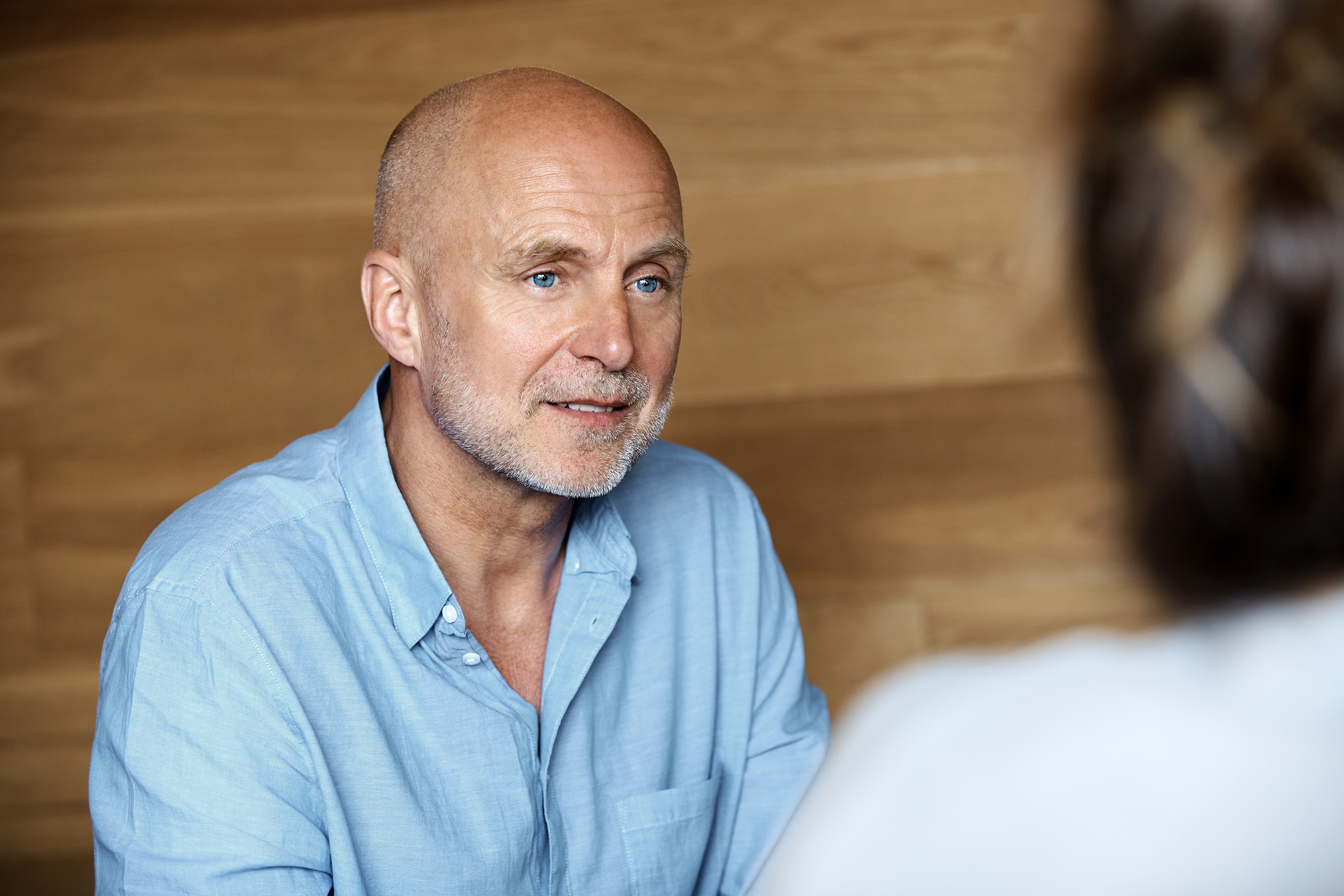 At work, I push myself to have deeper interactions with people who are not like me.
Non-business conversations about difference happen.  I think they make us better.  
I encourage myself to ask questions so I can understand other perspectives.  I grit my teeth and ask or say what is on my mind, its risky, stressful and necessary.
I believe I can define Diversity, Inclusion and Bias.  I’m getting clarity on the differences nor overlap.
JP Enterprises Copyright 2022
[Speaker Notes: What does this look like at Goodwill?]
Inclusive Leadership Assessment
Engaging
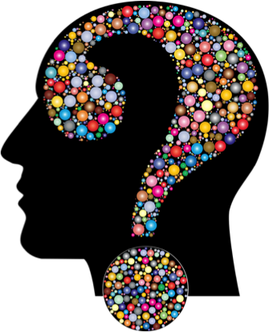 I prefer to work with people who are not like me.  It increases innovation and creativity.
Non-business conversation are normal and deepen our connection to each other.  Deeper connections make better teams.  
I can say what I need to say.  I feel ‘safer’ and supported.  If a mistake is made, I handle it with grace, respect and if necessary, forgiveness and patience.
I can define Diversity, Inclusion and Bias.  I am clear on the differences and overlap.
JP Enterprises Copyright 2022
[Speaker Notes: What does this look like at Goodwill?]
The Business Case:  Diverse Teams are More Productive, Creative, Innovative
Going Deeper…
The Right thing to do:  Morals 
The ‘Right’ thing to do:  Ethics
Risk Mitigation
JP Enterprises Copyright 2022
DEI ‘Conflict’: Things to Remember
We avoid passionate debates that are necessary and essential
Conflict vs Fighting
Similarities:  Passion. Emotion. Frustration.
Purpose of Conflict
To the best solution in the shortest period of time
Teams that avoid these conflicts
Do so to avoid hurting one another’s feelings…
But it encourages tension and back-channel attacks
Tools for Working Through Conflict
Directions for Table Work
Choose a Table Leader
Responsible for managing the conversation
Choose a Timekeeper
Choose a Note Taker
Table Work Part 1:  Calling Out and Calling In.
A complaint has been made by some Team Members that you have not been inclusive towards a particular group.  
Team Members have asked to meet with you.
Leaders
What are the next steps you take to help your managers and other team members?
Team Members
What are the questions you need to ask your Store Manager?  
What is the information you would want to gather FOR your Store Manager?
Outcome:  Identify the Problem.  Best possible solution.  Every Team Member is heard and engaged.
Table Work Part 2:  Cliques can be okay.
Your team has cliques, it is unavoidable.
We want to highlight diversity and not hide it.
Identify example Cliques.
Assume they are valuable
How can we use that value to bring the team together 
Outcome:  2 examples of what can be done to create more Inclusion and the feeling of Belonging
Next Steps
Team Members
Store Managers
Insert Inclusion Conversations into regular meetings
Consider an Inclusion Moment
Remember the Open Door swings both ways
Encourage a ‘Speak Up’ Culture…even when it is difficult to do
‘Speak Up’…in a Graceful, Necessary way
Bring Inclusion challenges to your Manager’s Attention
Bring Inclusion Solutions too
What’s Next?  Continue the Conversations
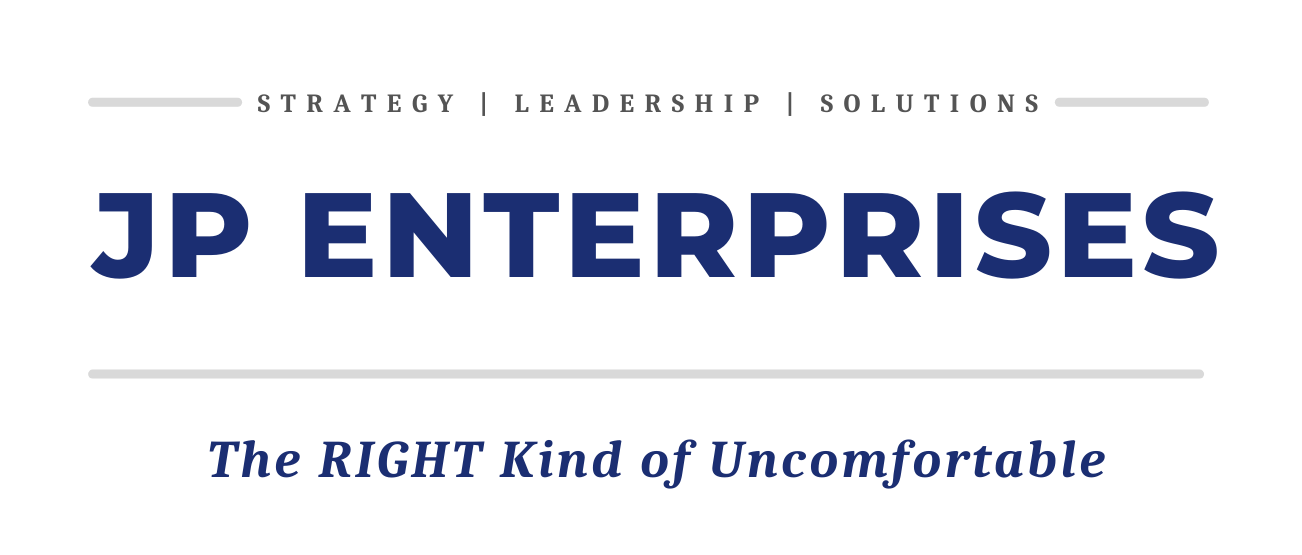 E. info@jamespogue.com
L: @drjamespogue
JP Enterprises Copyright 2022
E. info@jamespogue.com
L: @drjamespogue
JP Enterprises Copyright 2022